A Study of Speech Vs. Braille and Large Print of Math Expressions
Neil Soiffer
Senior Scientist at Large
Can Math-to-Speech be Useful?
Pythagorean theorem:
a squared plus b squared equals c squared
Law of Sines:
sin A over a, equals, sin B over b, equals, sin C over c
Heron’s formula
A equals, one fourth times, the square root of, open paren a plus b plus c close paren, times, open paren negative a plus b plus c close paren, times, open paren a minus b plus c close paren, times, open paren a plus b minus c close paren
Three Triangle Formulas (Revealed)
Pythagorean theorem:

Law of Sines:

Heron’s formula:
Navigation Features
Moving/Zooming:
Descriptions/Overviews
Place markers
Where am I
Navigation Modes
Character/Word
Simple
Enhanced
Speech Research Study
ClearSpeak
Prosody
Navigation
Teacher authoring
Pilot
Research Results
20 Blind/Low vision students
Ratings of Navigation Features
[Speaker Notes: No surprise: Arrow keys and Zooming in and out is liked
Surprise?  Most students likes switching navigation modes
Less liked: placemarkers
Least liked: Where-am-I and Describe]
Ratings of Navigation Features
Much easier/Somewhat easier:
Moving, Zooming
Switching navigation modes
50/50
Placemarkers
Slightly easier/No easier
Where-am-I, Describe
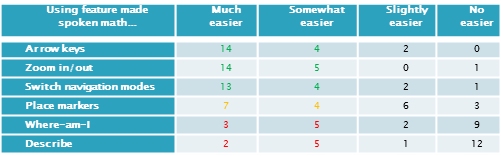 Final Pilot
21 students, 17 participated in Nav study
Each Student was given 2 documents
Word Doc + NVDA + MathPlayer
Braille, Regular print for CCTV, or Large Print
Paired Documents w/16 questions each
Net Scoring:
-1 (spoken) 
  0 (spoken)
  1 (spoken)
Average: 0.125, Std Dev: 2.73
Performance for each Question
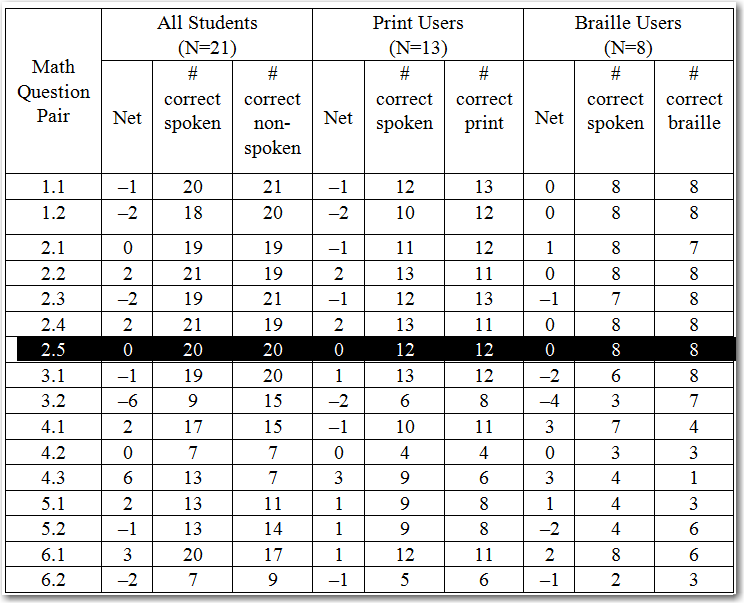 Very similar results except for:
3.2: Simplify the expression 


4.3: What is the value of the expression
Performance for each Student
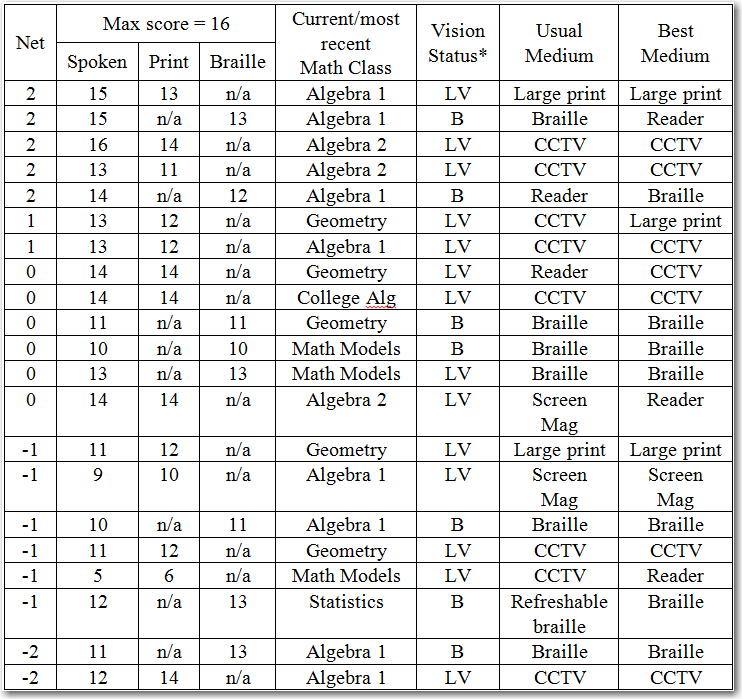 Max difference between formats: 2
Small preference for their original format
Scores slightly higher for speech
Time spent/format didn’t correlate w/performance
Understanding: “somewhat easy” vs “very easy”
Summary & Open Questions
Speech + Navigation == Braille/Large Print
Not a replacement, but another access mode

Open Questions
Can Describe/Overview be made useful?
Navigation Integration w/editing?
Acknowledgements
Lois Frankel and Beth Brownstein at ETS
Steve Noble
Sina Bahram

The research reported here was supported by the Institute of Education Sciences, U.S. Department of Education, through Grant R324A110355 to the Educational Testing Service. The opinions expressed are those of the authors and do not represent views of the Institute or the U.S. Department of Education.
More Info
Read the paper
www.clearspeak.org

MathPlayer supports:
English, Dutch, German, Italian
Chinese, Czech, Danish, French, Finnish, Greek, Icelandic, Japanese, Norwegian, Spanish, Swedish